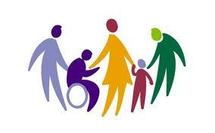 Certificat Initial Pastorale Santé (CIPS)
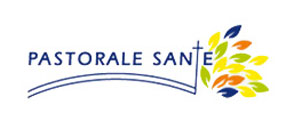 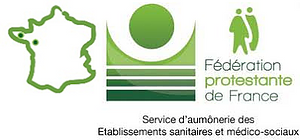 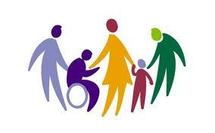 Formation initiale à la visite  construite et assurée par :
des formateurs de l’Institut Catholique de Toulouse et de l’Institut d’Etudes Religieuses et Pastorales
des responsables de la pastorale de la santé (catholique)
des formateurs protestants
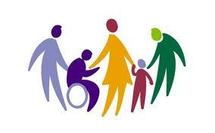 Pour devenir visiteur bénévole
Dans une aumônerie , sanitaire, médico-sociale, pénitentiaire
A domicile
Dans le cadre de votre Eglise locale
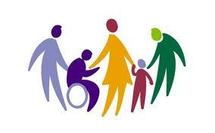 Prérequis pour s’inscrire au CIPS
Les candidats sont recommandés 	par un référent de leur Eglise d’appartenance
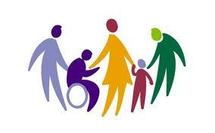 Objectifs de la formation :
Donner de solides repères pour exercer une mission dans le cadre d’une aumônerie d’hôpital, de maison de santé ou à domicile
Identifier le fonctionnement de l’établissement de soin et les autres cultes présents à l’hôpital
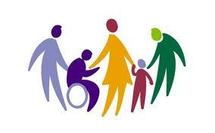 Objectifs de la formation :
Acquérir un savoir-être et un savoir faire dans le domaine de l’écoute et de la relation d’aide
Apprendre à s’approcher/rencontrer des personnes dans le respect de leurs croyances et convictions
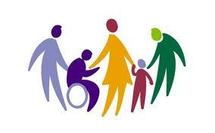 Points forts de cette formation
o   La dimension œcuménique de la formation : ouverte à des candidats/tes catholiques et protestants       
o   Une pédagogie qui favorise les interactions : Exercices en binôme, en petits groupes
o   Une plateforme numérique donnant accès à  des ressources et des synthèses de cours
un suivi et une progression dans la formation
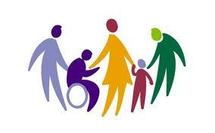 Thématiques abordées
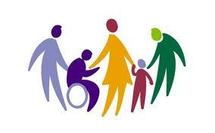 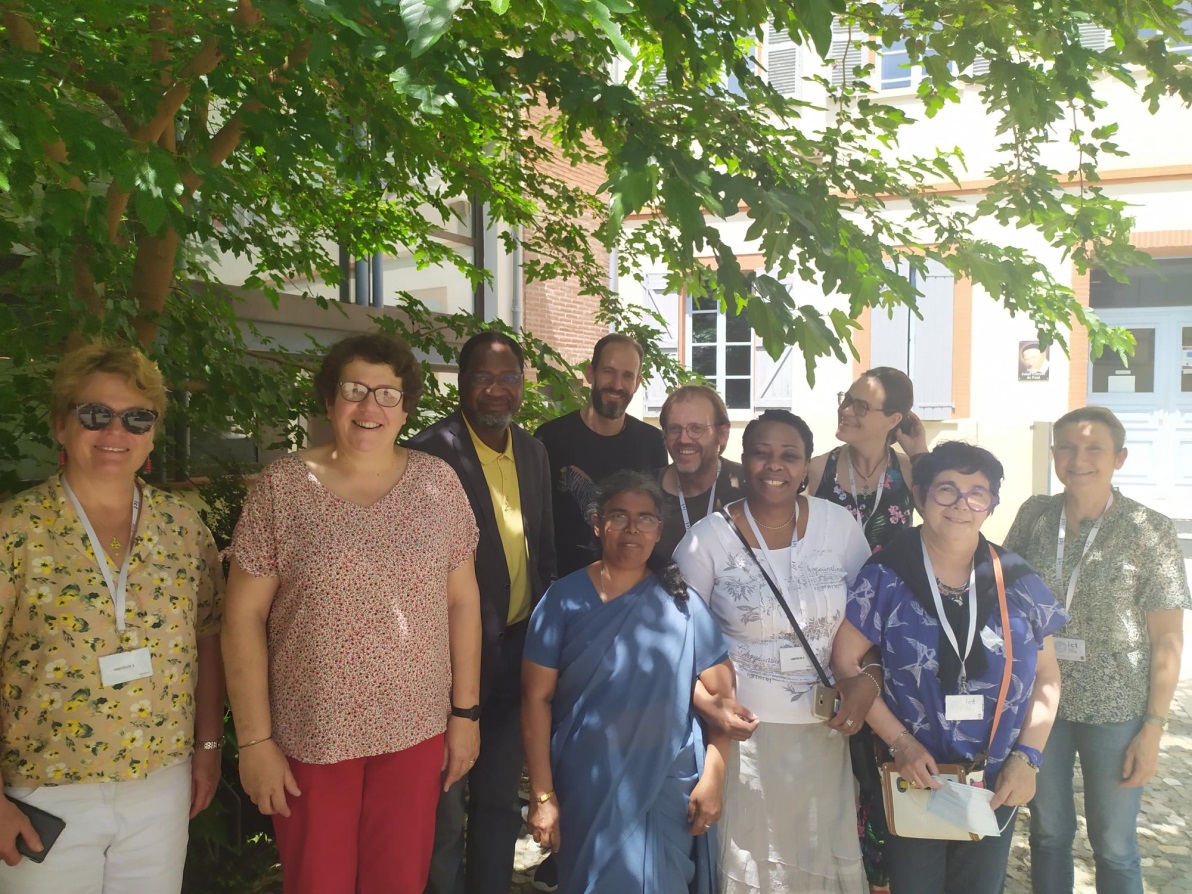 Prochaine session Septembre 2024 – Mai 2025
6 sessions d’une journée et demie 
	soit au total 72h d’enseignement, dont 20h d’ateliers 
8 intervenants catholiques et protestants
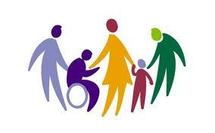 Lieu : 		Village Philoté, 28 rue de l’Aude, 31500 Toulouse
Tarif :		554 euros (+ frais d’hébergement et de repas)
Dates : 	Du lundi 14h au mardi 16h30
		2024 : 16-17 septembre, 07-08 octobre, 18-19 novembre 
		2025 : 20-21 janvier, 17-18 mars, 5-6 mai

Date limite d’inscription : 30 Juin 2024
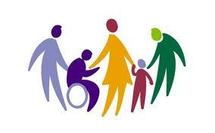 Contacts:
Marie EL WASELA: Marie.EL-WASELA@ict-toulouse.fr

Agnès VEZ DESPLANQUE: desplanque.a@chu-toulouse.fr
        Tél: 05 61 77 22 49
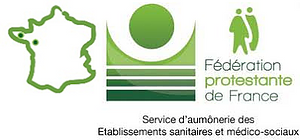 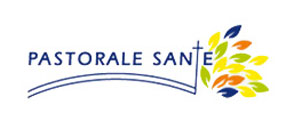